Różnice kulturowe
Japonia
Spis treści:
Ryc. 1 Geisha
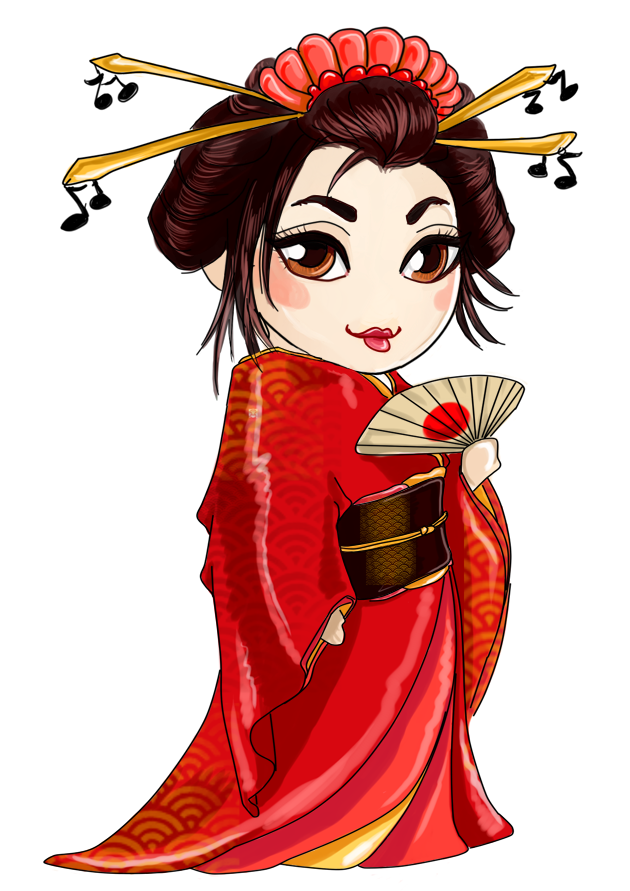 Japoński ukłon
Tytuły grzecznościowe
Dwie twarze Japończyków
Picie i jedzenie
Społeczeństwo
Źródło: https://pl.depositphotos.com
Mina-san, konnichiwa
Ryc. 2 Japonia
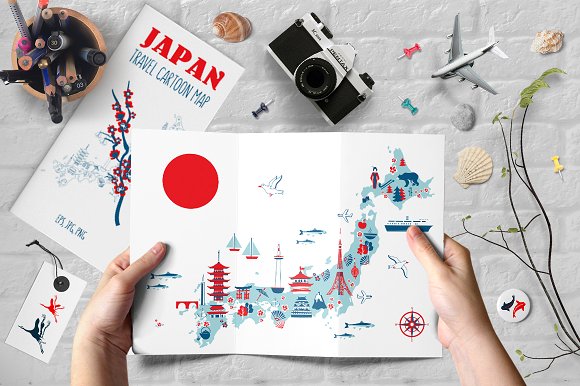 Źródło: https://creativemarket.com/m.e.l/1752097-JAPAN-cartoon-map
Nihon
Ryc. 3 Flaga Japonii
Ryc. 4 Herb cesarski
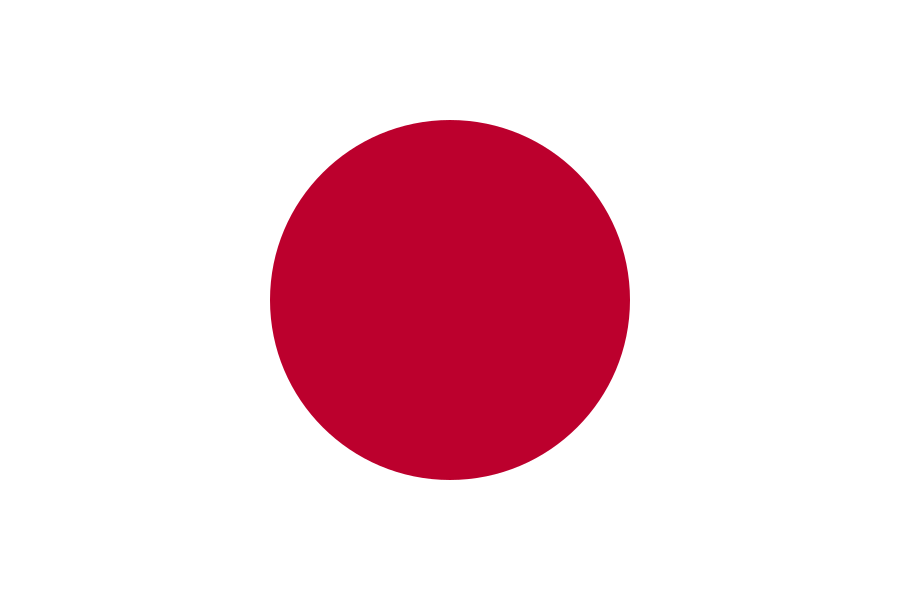 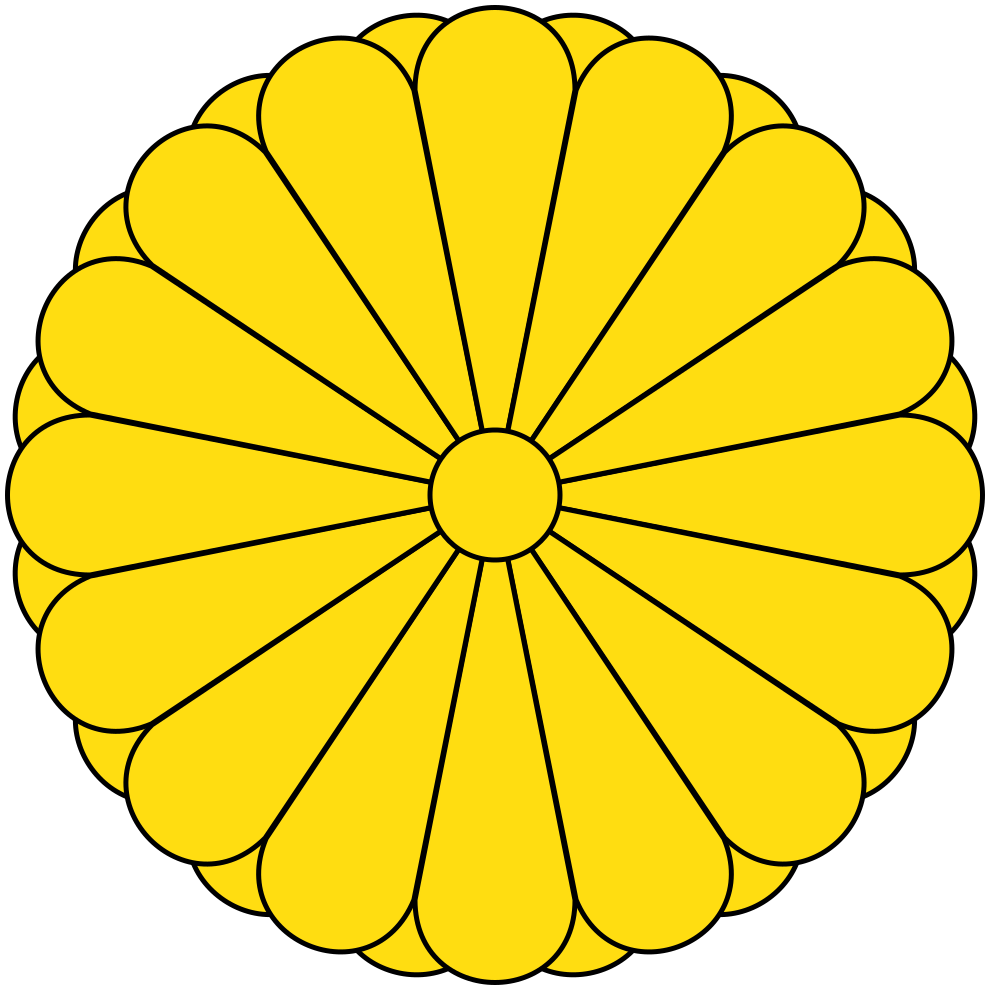 Źródło: https://pl.wikipedia.org/wiki/Japonia
Źródło: https://pl.wikipedia.org/wiki/Japonia
Japoński ukłon
Ryc. 5 Japońskie powitanie
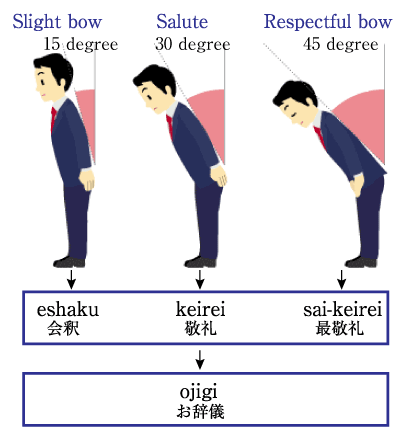 Źródło: http://wyznania-azjatoholiczki.blogspot.com
Kłaniać się czy się nie kłaniać?
Ryc. 6 Barack Obama w trakcie wizyty w Japonii
Ryc. 7 Donald Trump w trakcie wizyty w Japonii
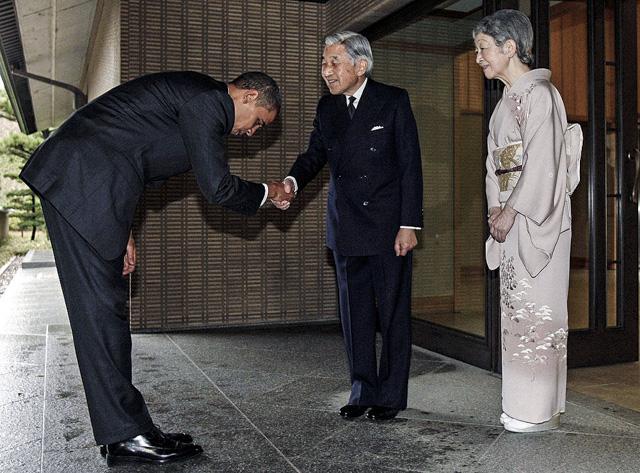 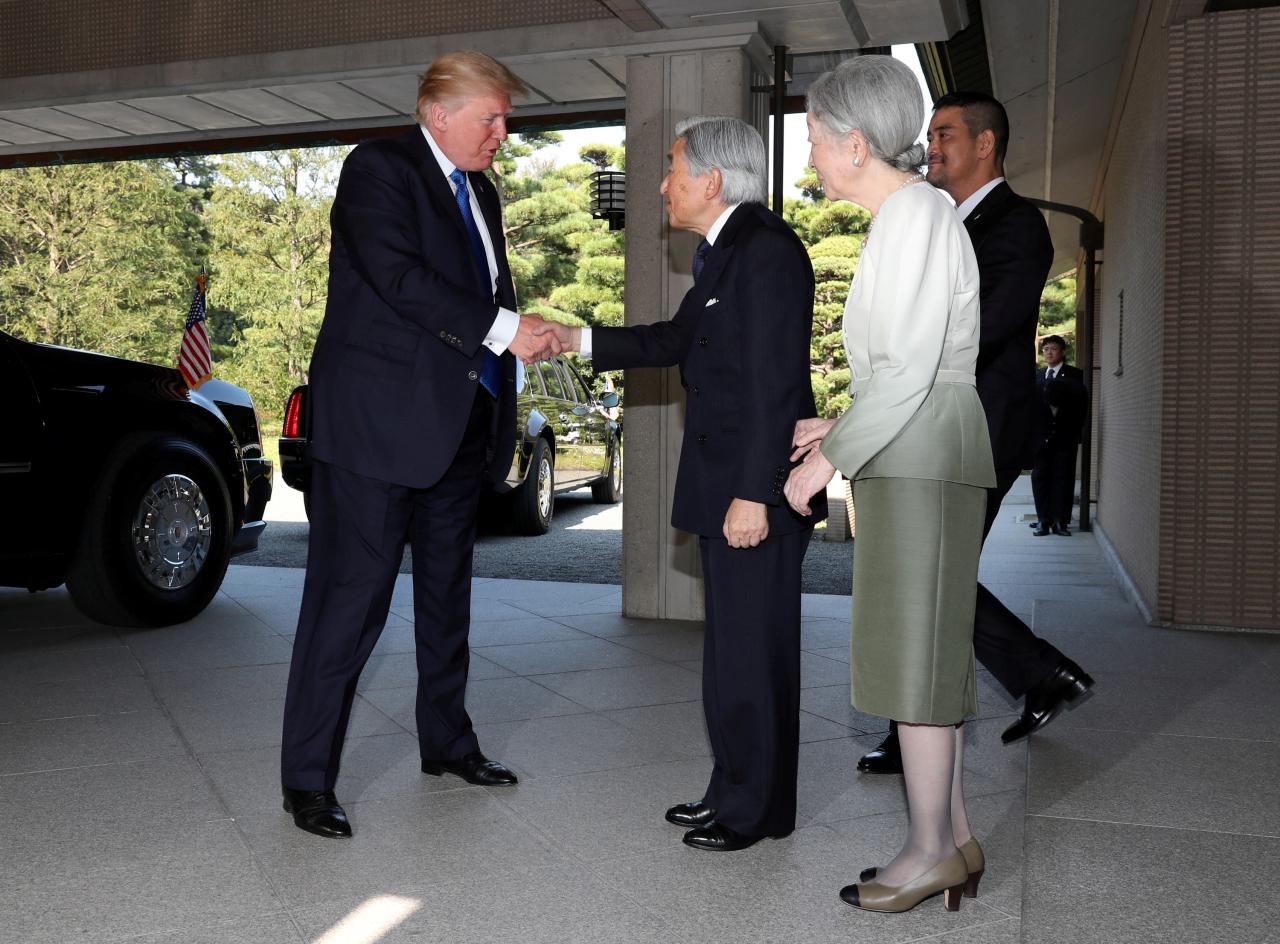 Źródło:http://fakty.interia.pl/swiat/news-obama-zhanbil-ameryke-uklonem,nId,870475
Źródło:https://wiadomosci.onet.pl/swiat/donald-trump-wita-sie-z-cesarzem-japonii-podal-mu-reke-ale-sie-nie-sklonil/l41djk4
Tytuły grzecznościowe i przyrostki
Ryc. 8 Japońskie tytuły grzecznościowe
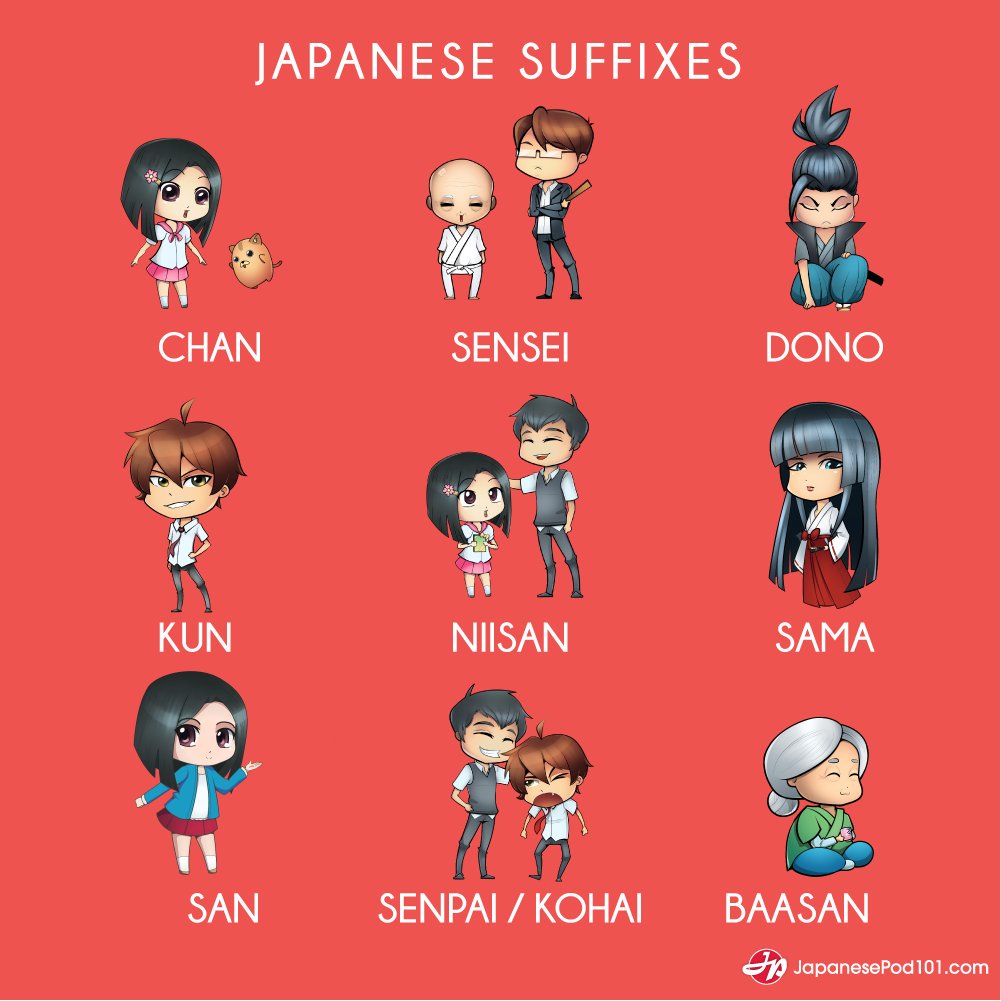 Źródło: https://www.pinterest.com/pin/550916966911145964/
Tytuły grzecznościowe i przyrostki: san
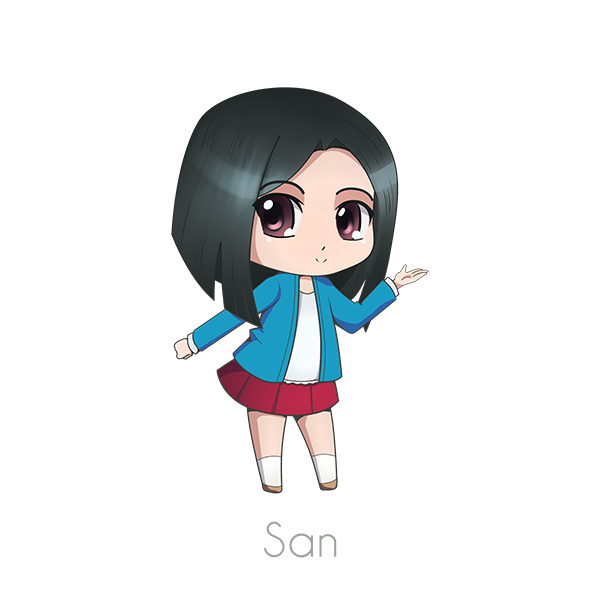 Ryc. 9 Tytuł San
tłumaczy się jako pan/pani,
używa się również z rzeczownikami opisującymi adresata innymi niż imię,
dołącza się do nazw zwierząt lub produktów żywnościowych
Źródło: https://www.japanesepod101.com/
Tytuły grzecznościowe i przyrostki: kun
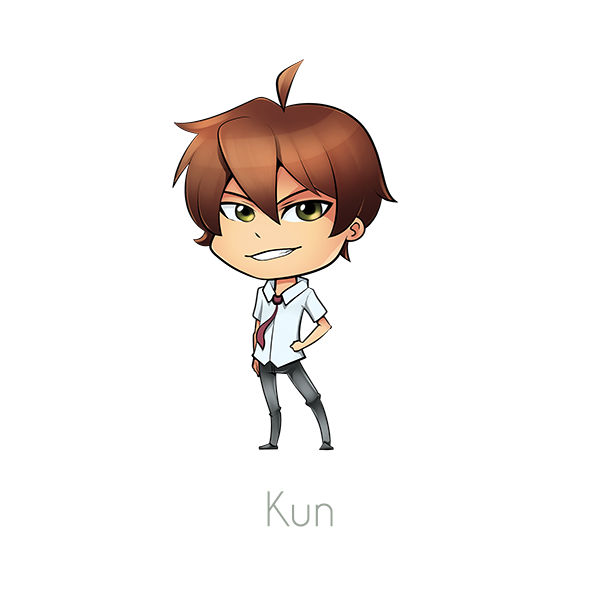 Ryc. 10 Tytuł Kun
stosuje się w stosunku do chłopców, 
używają go kobiety w odniesieniu do mężczyzn, z którymi są emocjonalnie związane,
używa się do członków parlamentu
Źródło: https://www.japanesepod101.com/
Tytuły grzecznościowe i przyrostki: chan
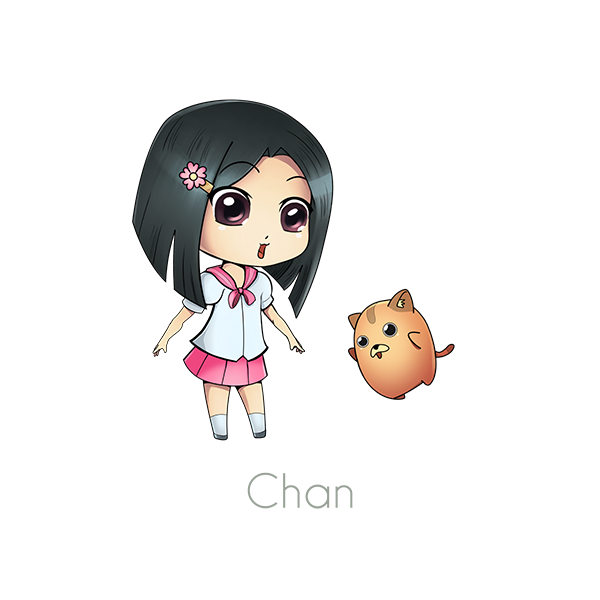 Ryc. 11 Tytuł Chan
używa się dzieci i żeńskich członków rodziny,
stosuje się również do zwierząt, kochanków, bliskich przyjaciół i ludzi znanych od dzieciństwa.
Źródło: https://www.japanesepod101.com/
Tytuły grzecznościowe i przyrostki: senpai i kōhai
Ryc. 12 Tytuł Senpai/Kohai
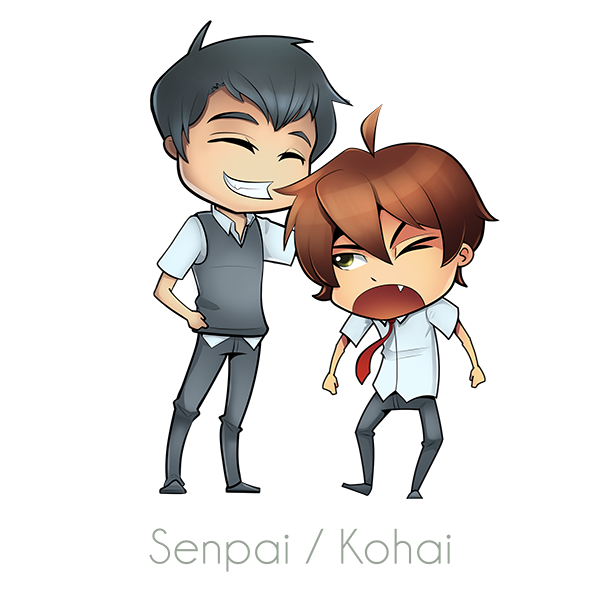 Senpai używa się w stosunku do wyższych pozycją kolegów lub mentorów,
Kohai stosuje się w odniesieniu do osób o niższej pozycji.
Źródło: https://www.japanesepod101.com/
Tytuły grzecznościowe i przyrostki: sensei
Ryc. 13 Tytuł Sensei
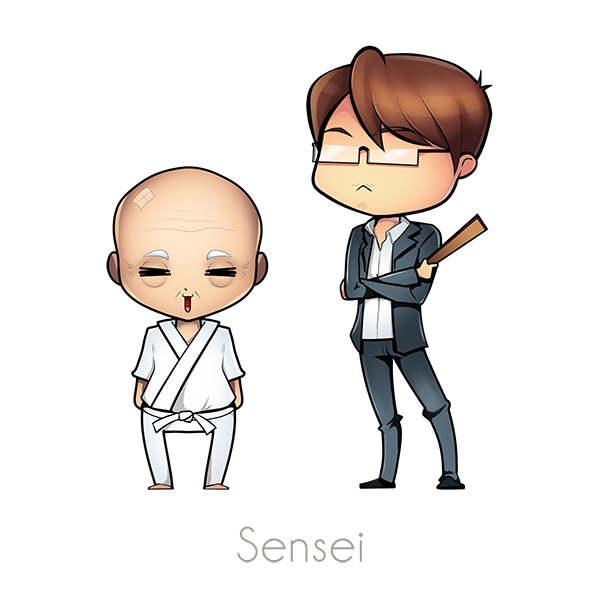 używa się w odniesieniu do nauczycieli, lekarzy, prawników, polityków i innych autorytetów lub kogoś, kto osiągnął pewien poziom mistrzostwa w swojej dziedzinie.
Źródło: https://www.japanesepod101.com/
Tytuły grzecznościowe i przyrostki: sama
Ryc. 14 Tytuł Sama
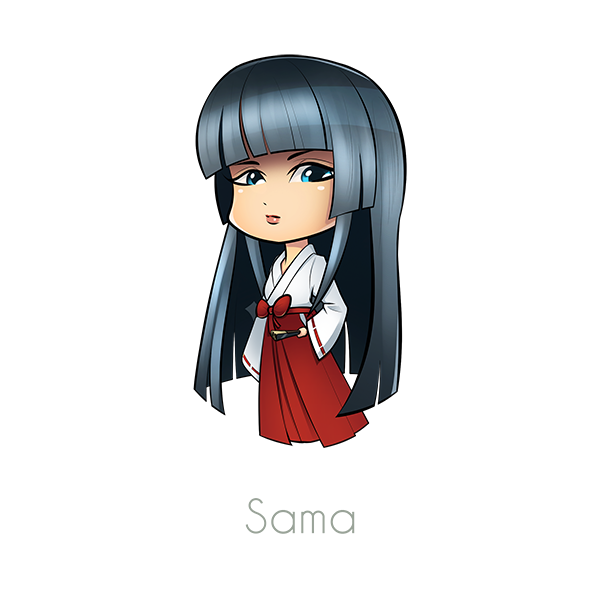 oficjalnia wersja san, 
używa się do nazywania osób o dużo wyższym statusie, niż mówiący, a także w biznesie w odniesieniu do klientów,
żartobliwie używa się do nazwisk osób o szczególnym talencie lub urodzie,
Źródło: https://www.japanesepod101.com/
Tytuły grzecznościowe i przyrostki: dono i tono
Ryc. 15 Tytuł Dono
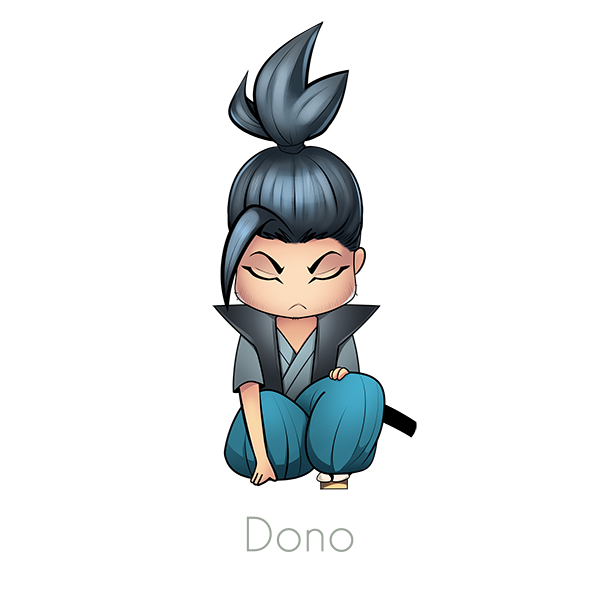 oznacza szanowny pan,
 charakter formalny,
używa się w codziennej konwersacji w niektórych rodzajach oficjalnej korespondencji,
występuje na certyfikatach i nagrodach.
Źródło: https://www.japanesepod101.com/
Honne 本音 i tatemae 建前
Ryc. 16 Honne i tatemae
honne (本音) - prawda lub prawdziwa opinia, czyli prywatne ja

tatemae (建て前) - pewnego rodzaju fasada, „to, co ktoś myśli, że chcielibyśmy usłyszeć”, czyli 
publiczne ja
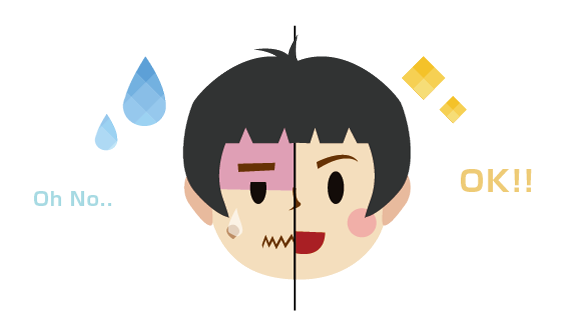 Źródło:https://nexs.co.id/cgi-sys/suspendedpage.cgi
Honne 本音 i tatemae 建前
Ryc. 17 Honne i tatemae
Ryc. 18 Honne i tatemae
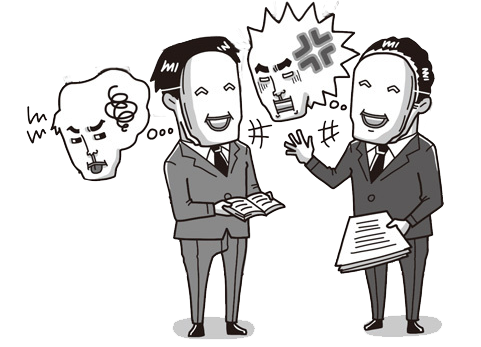 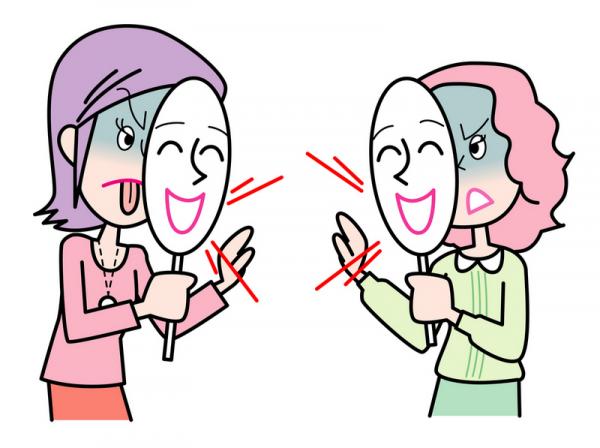 Źródło:http://japoland.pl/blog/zrozumiec-umysl-japonczykow-o-honne-i-tatemae/
Źródło:https://how2play.pl/gamerlifestyle/ciekawostki-o-kulturze-japonskiej/
Chanoyu
Ryc. 19 Chanoyu
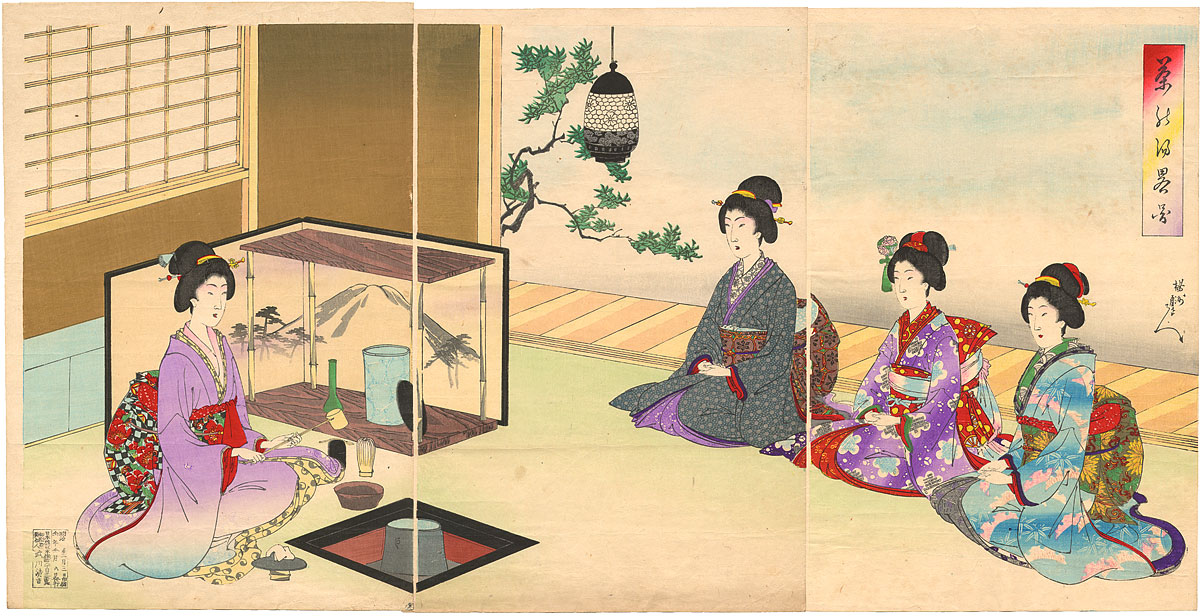 Źródło: https://pl.wikipedia.org/wiki/Japo%C5%84ska_ceremonia_picia_herbaty
Chanoyu
Ryc. 20 Chanoyu
Chanoyu - wrzątek na herbatę - termin określający wspólne picie herbaty
Powszechnie stosowane terminy w Japonii to sadō i chadō.
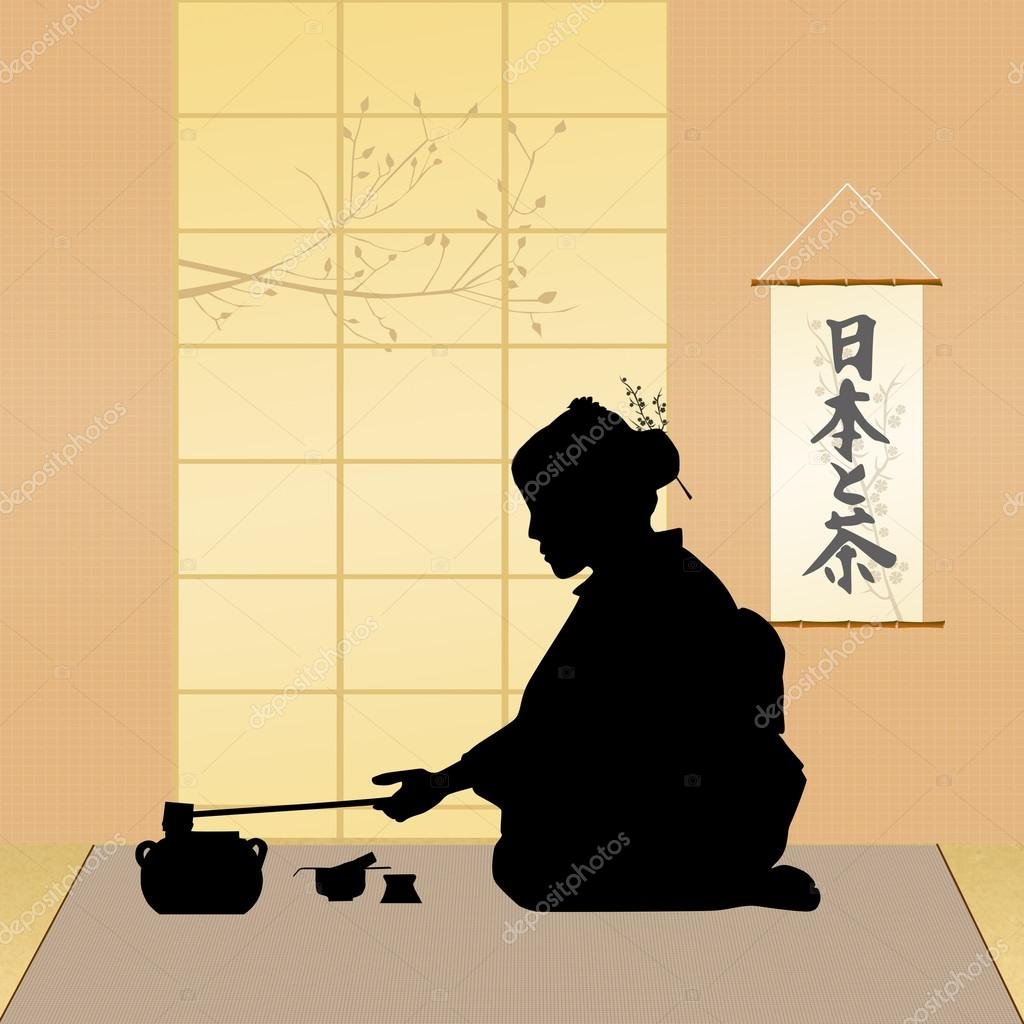 Źródło:https://pl.depositphotos.com/63061397
Co się pije w Japonii?
Ryc. 21 Japoński zestaw do parzenia herbaty
Ryc. 22 Zestaw do sake
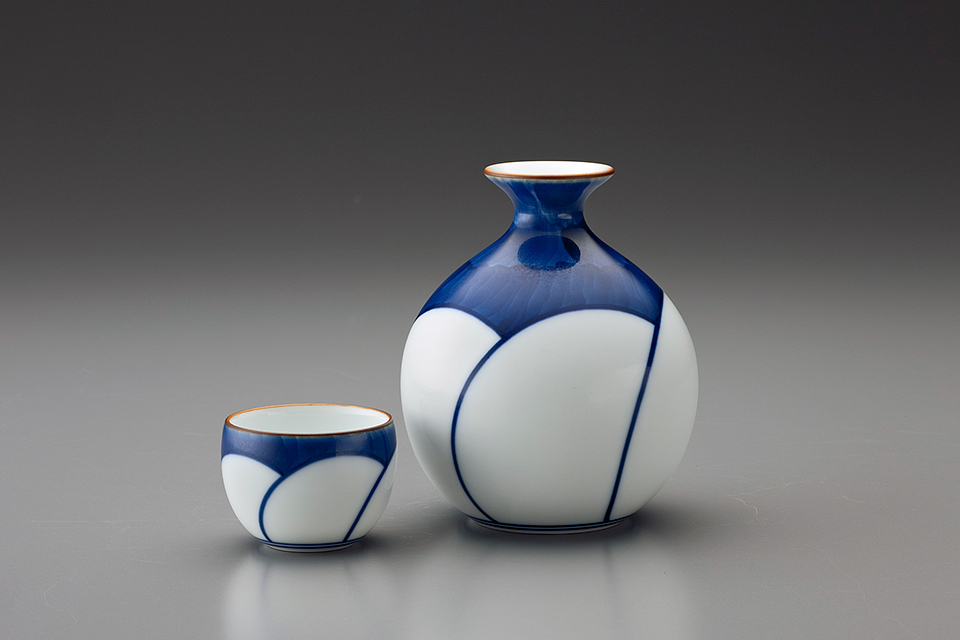 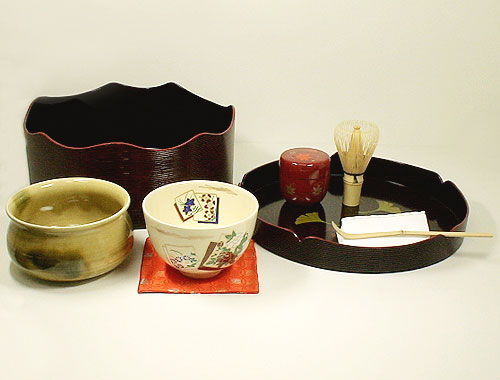 Źródło:  http://japoland.pl/blog/chanoyu/
Źródło: https://pl.wikipedia.org/wiki/Sake
Jak jeść pałeczkami?
Ryc. 23 Sposób poprawnego jedzenia pałeczkami
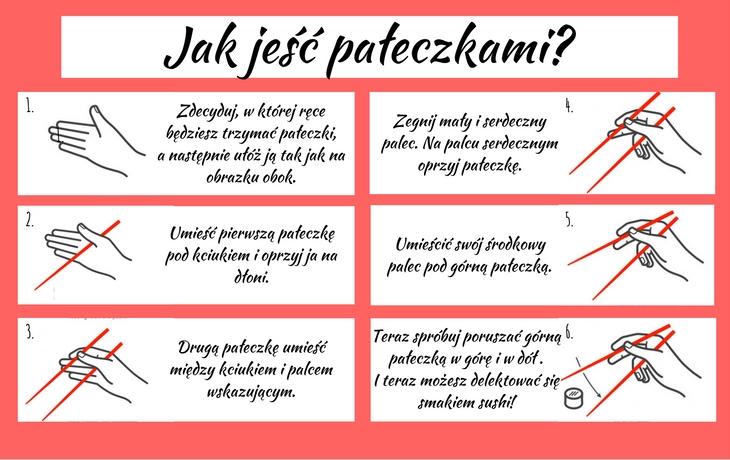 Źródło:http://karolina-wojciga.smaczneblogi.pl/28093,jak-jesc-paleczkami-instrukcja-krok-po-kroku
Jak jeść pałeczkami?
Ryc. 24 Pałeczki
Ryc. 25 Jedzenie pałeczkami
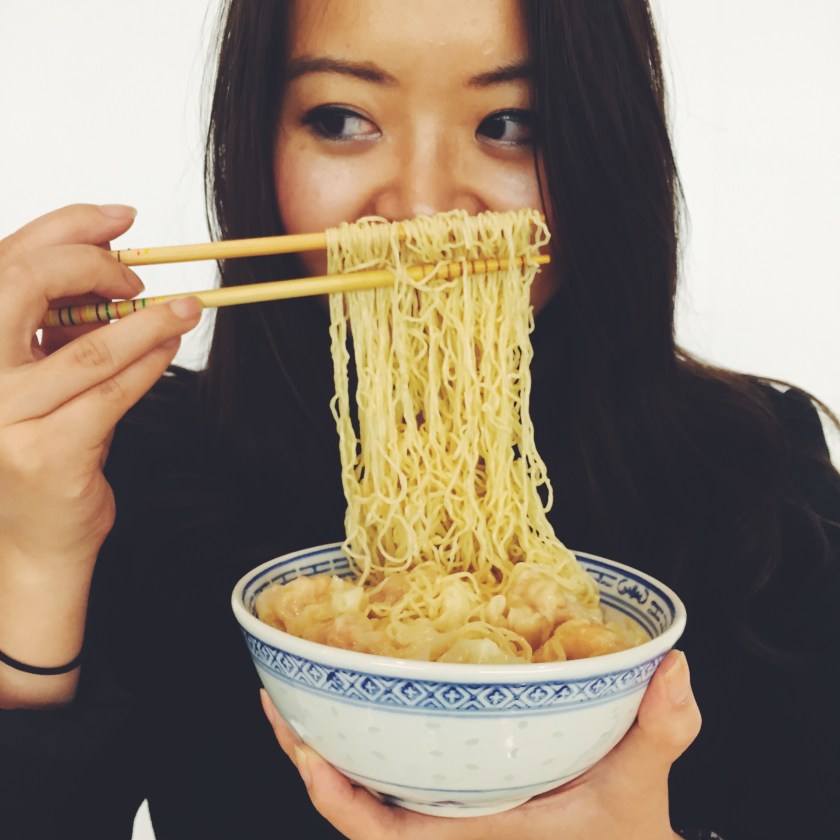 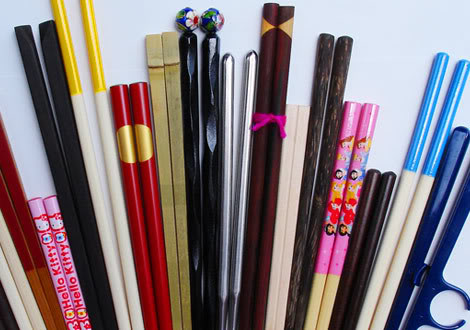 Źródło: mazzi.wordpress.com
Źródło: tumblr.com
Ramen i sushi
Ryc.  26 Ramen
Ryc. 27 Sushi
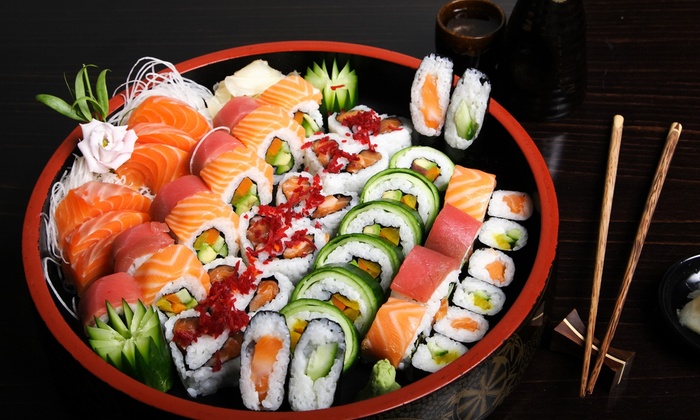 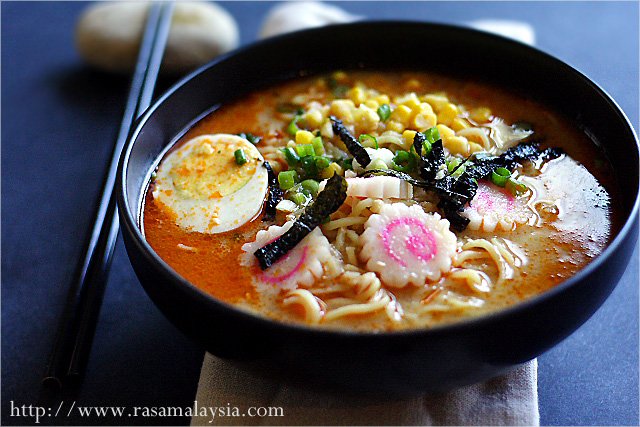 Źródło: Google Grafika
Źródło: rasamalaysia.com
Jak jeść pałeczkami?
Ryc. 28 Pies jedzący pałeczkami
Ryc. 29 Pałeczki wbite w ryż
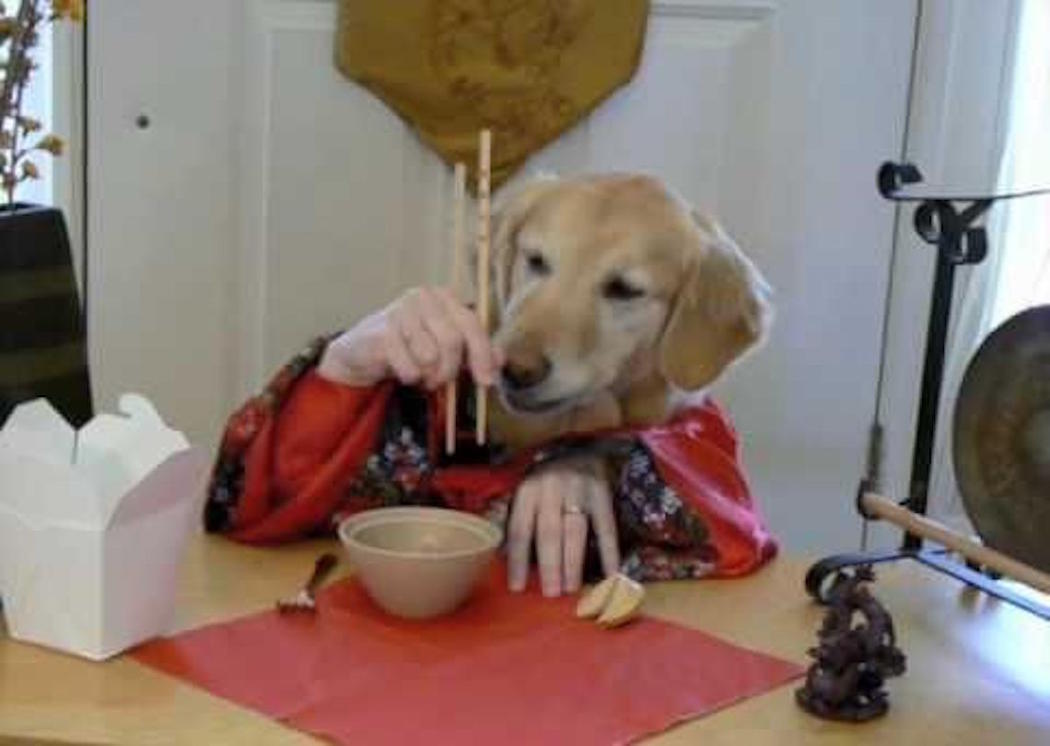 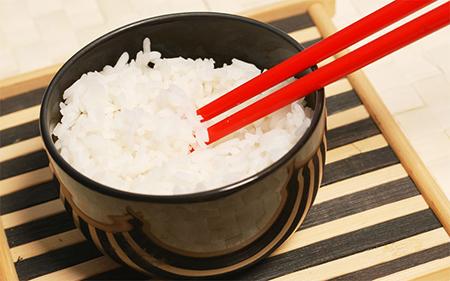 Źródło: http://korea-online.pl/pl/artykul/14/20
Źródło: comedycentral.co.uk
Ślub tradycyjny
Ryc. 30 Ślub tradycyjny
Ryc. 31 Przebieg ślubu tradycyjnego
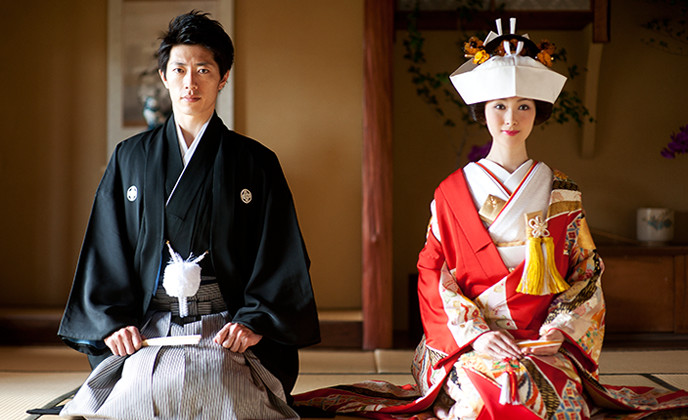 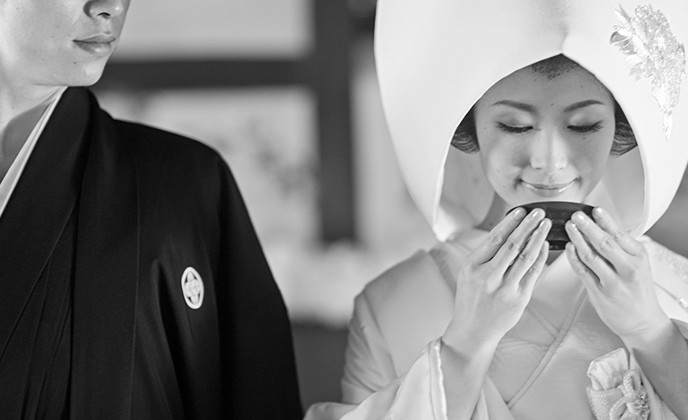 Źródło: http://www.kashino.jp
Źródło: http://www.kashino.jp
Ślub nowoczesny
Ryc. 33 Ślub nowoczesny
Ryc. 32 Przebieg ślubu nowoczesnego
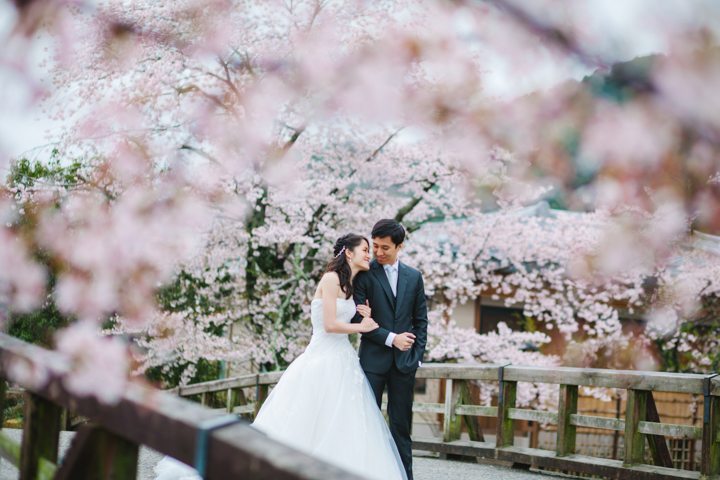 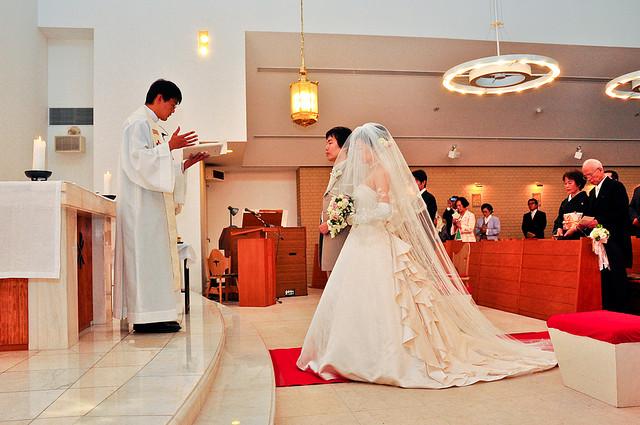 Źródło: www.slubnaglowie.pl
Źródło: www.thesynchronal.com
Japończycy i Japonki
Ryc. 35 Japońskie społeczeństwo
Ryc. 34 Japońska para
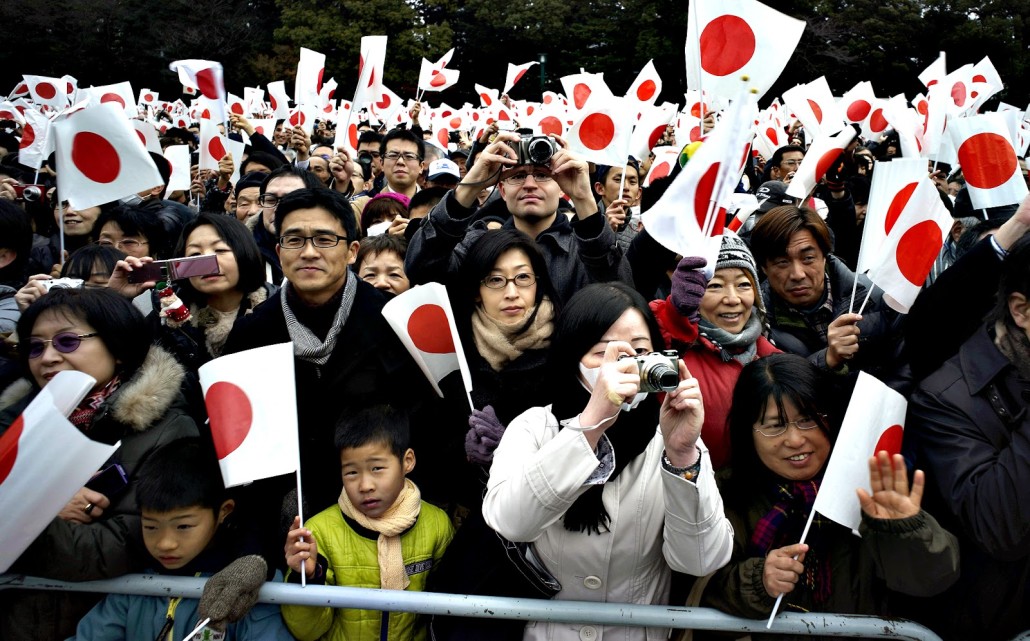 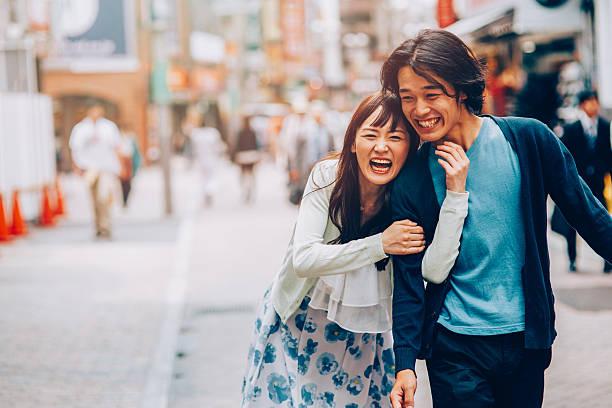 Źródło: https://www.istockphoto.com/pl
Źródło: http://culturewhiz.org/articles/people-japan
Japonki: Przegrany pies, kobieta kamień czy niesprzedany towar?
Ryc. 36 Japońskie kobiety w tradycyjnych strojach
Ryc. 37 Japońska kobieta
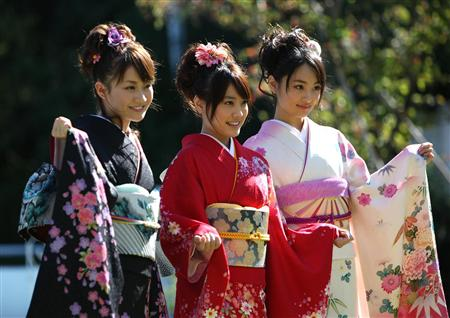 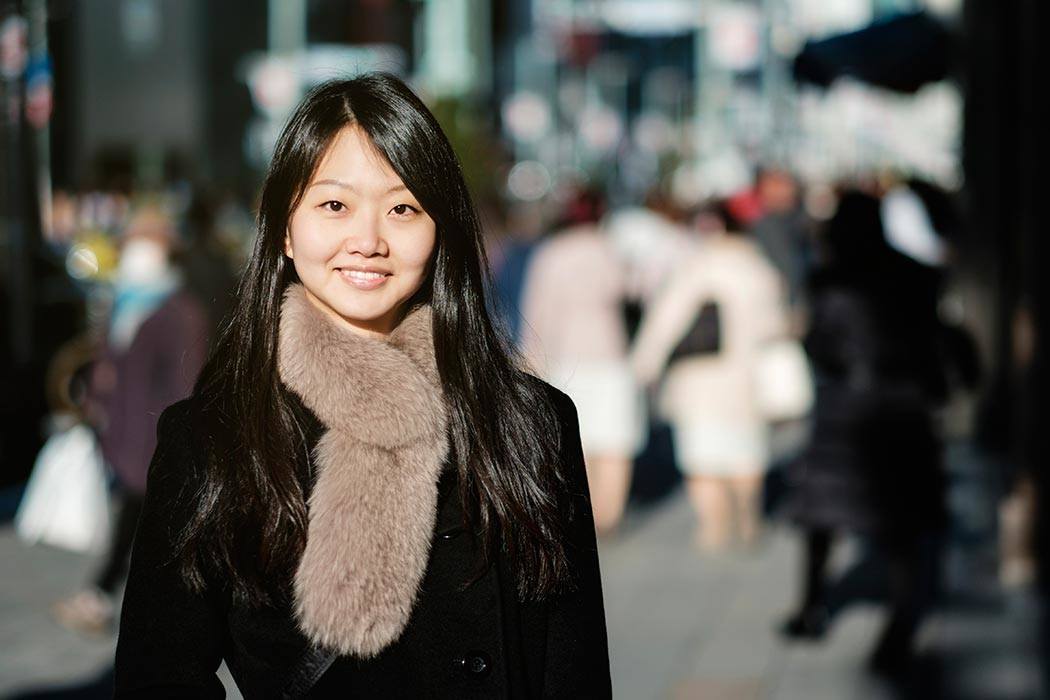 Źródło:http://japoland.pl/blog/ki-mono/
Źródło: https://daily.jstor.org/
Arigatō gozaimasu! Dziękujemy za uwagę!
Ryc.38 Arigatō
Ryc. 39 Arigatou
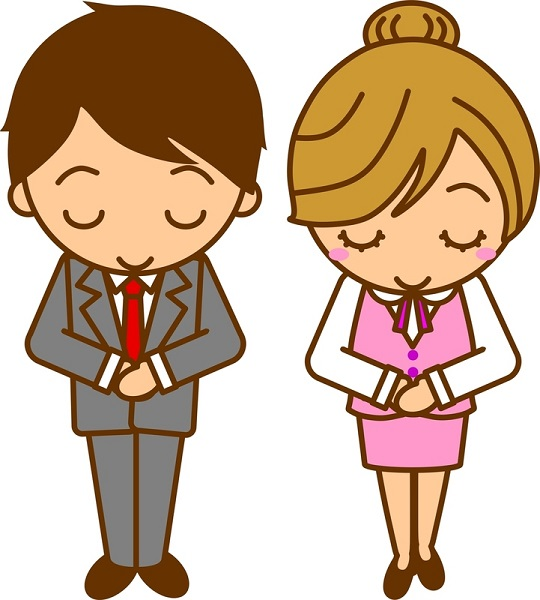 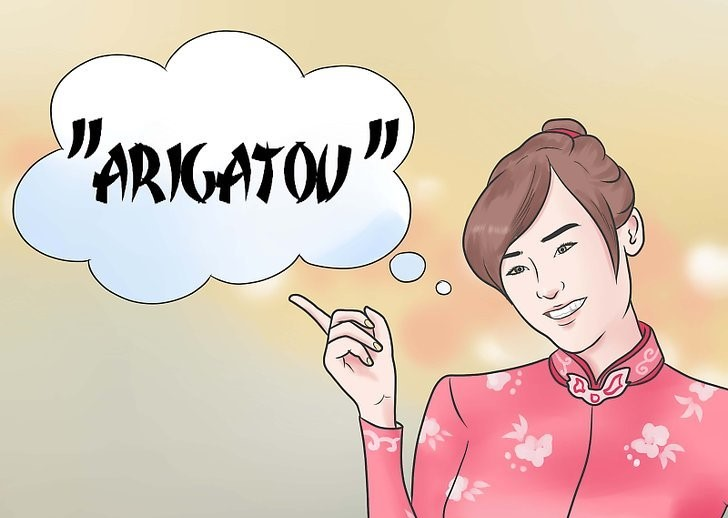 Źródło:http://www.okwave.com/en/culturezine
Źródło:https://www.wikihow.com/Say-Thank-You-in-Japanese
Bibliografia
1.Orłowski T., Protokół dyplomatyczny, Polski Instytut Spraw Międzynarodowych, 
2.Tubielewicz J., Kultura Japonii. Słownik, Wydawnictwa Szkolne i Pedagogiczne, Warszawa 1996, s. 42-47
4. http://japoland.pl/blog/japonska-etykieta-klanianie-sie/ [dostęp: 29.03.2018]
Bibliografia
4.http://www.rivertea.com/blog/the-japanese-tea-ceremony-in-6-steps/ [dostęp: 29.03.2018]
5.http://japoland.pl/blog/zrozumiec-umysl-japonczykow-o-honne-i-tatemae/ [dostęp: 29.03.2018]
6.http://wkrainietajfunow.pl/2016/03/17/kobiety-w-japonii1/ [dostęp: 23.04.2018]
Bibliografia
7.http://www.japanesepod101.com/blog/2016/07/11/japanese-honorifics-guide-san-kun-chan-sama-and-more/ [dostęp: 29.03.2018]
8.http://wkrainietajfunow.pl/2016/03/14/gender-w-japonii/ [dostęp: 23.04.2018]
9.http://wkrainietajfunow.pl/2014/11/07/konkatsu-japonskie-polowanie-malzonka/ [dostęp: 23.04.2018]
Biblografia
10. http://japoland.pl/blog/sake/ [dostęp na: 23.04.2018]11.http://m.newsweek.pl/swiat/co-to-jest-sake-czy-sake-jest-dobra-jak-pic-sake-czy-sake-to-wodka,artykuly,359639,1.html [dostęp na: 23.04.2018]12.http://japoland.pl/blog/slub-w-japonii/ [dostęp na: 23.04.2018]
Biblografia
13.www.oyakata.com.pl/ksiega-mistrza-oyakata/kultura-japonska/sado-japonska-ceremonia-picia-herbaty [dostęp na: 23.04.2018]14.https://sunori.pl/2014/05/czego-napic-sie-w-japonii/  [dostęp na: 23.04.2018]15. http://japonia-online.pl/article/27 [dostęp na: 7.05.2018]
Biblografia
16.wiadomosci.wp.pl/obama-upokarzal-sie-przed-japonskim-cesarzem-6037431938445953a [dostęp na: 7.05.2018]17.wiadomosci.onet.pl/swiat/donald-trump-wita-sie-z-cesarzem-japonii-podal-mu-reke-ale-sie-nie-sklonil/l41djk4 [dostęp na: 7.05.2018]
Spis rycin
1. Geisha, s. 2
2. Japonia, s. 3
3. Flaga Japonii, s. 4
4. Herb cesarski, s. 4
5. Japońskie powitanie, s. 5
6. Barack Obama w trakcie wizyty w Japonii, s.6
Spis rycin
7. Donald Trump w trakcie wizyty w Japonii, s. 6
8. Japońskie tytuły grzecznościowe, s.8
9. Tytuł San, s. 10
10.Tytuł Kun, s. 11
11. Tytuł Chan, s. 12
12. Tytuł Senpai/Kohai, s.13
13. Tytuł Sensei, s. 14
14. Tytuł Sama, s. 15
Spis rycin
15. Tytuł Dono, s.14
16. Honne i tatemae, s. 15
17. Honne i tatemae, s. 16
18. Honne i tatemae, s.16
19. Chanoyu, s.17
20. Chanoyu, s. 18
21. Japoński zestaw do parzenia herbaty, s. 19
22. Zestaw do sake, s. 19
Spis rycin
23. Sposób poprawnego jedzenia pałeczkami, s. 20
24. Pałeczki, s. 21 
25. Jedzenie pałeczkami, s. 21 
26. Ramen, s. 22
27. Sushi, s. 22
28. Pies jedzący pałeczkami, s. 23 
29. Pałeczki wbite w ryż, s. 23
30. Ślub tradycyjny, s.24
Spis rycin
31. Przebieg ślubu tradycyjnego, s.24
32. Przebieg ślubu nowoczesnego, s.25
33. Ślub nowoczesny, s.25
34. Japońska para, s. 26
35. Japońskie społeczeństwo, s. 26
36. Japońskie kobiety w tradycyjnych strojach, s.27
37. Japońska kobieta, s.27
Spis rycin
38. Arigatou, s. 37
39. Arigatou, s. 37